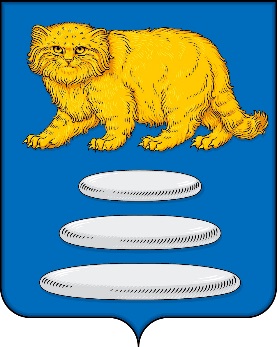 Проект бюджета муниципального района «Сретенский район» на 2024 год и плановый период 2025 и 2026 годов
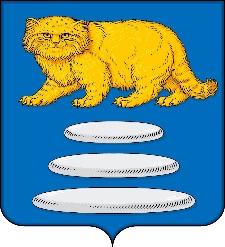 «В целях повышения прозрачности бюджета и бюджетного процесса Комитетом по финансам администрации муниципального района «Сретенский район» разработан информационный ресурс «Бюджет для граждан».  «Бюджет для граждан» познакомит Вас с положениями основного финансового документа бюджета муниципального района «Сретенский район» на 2024 год и плановый период 2025 и 2026 года и позволит в доступной форме разъяснить все тонкости сложных механизмов бюджетного процесса.
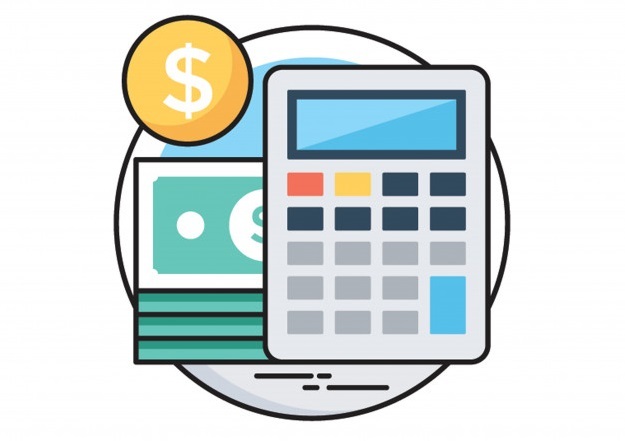 Надеемся, что представленная информация будет интересна и полезна для жителей района, а также повысит уровень общественного участия граждан в бюджетном процессе  Сретенского района.
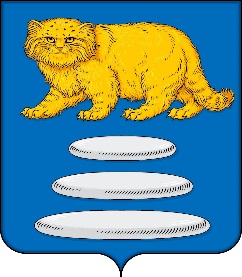 Проект решения муниципального района  "О бюджете муниципального района «Сретенский район» на 2024 год и плановый период 2025 и 2026 годов" подготовлен с учетом основных направлений бюджетной, налоговой и долговой политики муниципального района «Сретенского района» на 2024 год и плановый период 2025 и 2026 годов.


При формировании проекта бюджета муниципального района использовались:
основные показатели социально-экономического развития муниципального района «Сретенский район»;
прогнозные показатели поступлений доходов главных администраторов доходов бюджета муниципального района;
объемы межбюджетных трансфертов определенны проектом закона Забайкальского края " О бюджете Забайкальского края на 2024 год и плановый период 2025 и 2026 годов ".
реестр расходных обязательств, представляющий собой «инвентаризацию» правовых оснований и методов расчетов всех, включенных в бюджет муниципального района «Сретенский район» расходов. 
 реестр источников доходов бюджета муниципального района «Сретенский район»
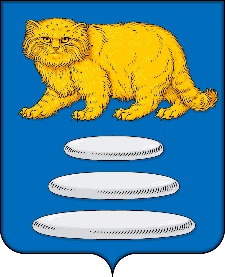 Формирование бюджета осуществляется на три  финансовых года (на очередной финансовый год и плановый период 2025-2026 гг.). Проект решения подготовлен в соответствии с требованиями Бюджетного кодекса Российской  Федерации,  Налогового кодекса Российской Федерации, Решения Совета муниципального района «Сретенский район» от 27.09.2016 № 68-РНП «О бюджетном процессе в муниципальном районе «Сретенский район», Постановления администрации муниципального района «Сретенский район» от 13.10.2023 г. № 384/1 «Об одобрении прогноза социально-экономического развития муниципального района «Сретенский район» на 2024 год и плановый период 2025-2026 годов», иных законодательных и нормативных правовых актов Российской Федерации, Забайкальского края муниципального района Сретенский района.
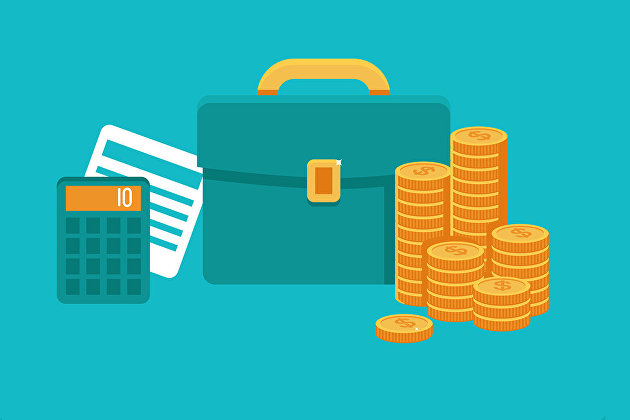 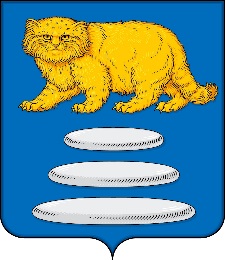 Основные термины и понятия
Бюджет – форма образования и расходования денежных средств, предназначенных для финансового обеспечения задач и функций государства и местного самоуправления.
Консолидированный бюджет – свод бюджетов бюджетной системы Российской Федерации на соответствующей территории (за исключением бюджетов государственных внебюджетных фондов) без учета межбюджетных трансфертов между этими бюджетами.
Бюджетная система – основанная на экономических отношениях и государственном устройстве Российской Федерации, регулируемая законодательством Российской Федерации совокупность бюджетов и бюджетов государственных внебюджетных фондов. 
Доходы бюджета – поступающие в бюджет денежные средства, за исключением средств, являющихся источниками финансирования дефицита бюджета. 
Расходы бюджета – выплачиваемые из бюджета денежные средства, за исключением средств, являющихся источниками финансирования дефицита бюджета. 
Дефицит бюджета – превышение расходов над доходами. 
Профицит бюджета – превышение доходов над расходами.
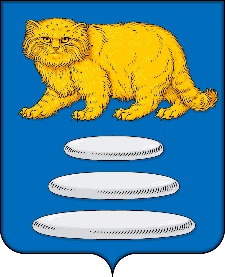 Бюджетные ассигнования – предельные объемы денежных средств, предусмотренные в соответствующем финансовом году для исполнения бюджетных обязательств.
Межбюджетные трансферты – средства, предоставляемые одним бюджетом бюджетной системы Российской Федерации другому бюджету бюджетной системы Российской Федерации.
Дотации – межбюджетные трансферты, предоставляемые на безвозмездной основе без установления направлений и (или) условий их использования.
Субсидии – денежные средства, предоставляемые на условиях долевого финансирования нижестоящим бюджетам для осуществления их расходных обязательств по вопросам местного значения. 
Субвенции – денежные средства, предоставляемые местным бюджетам на выполнение переданных полномочий государственных органов власти.
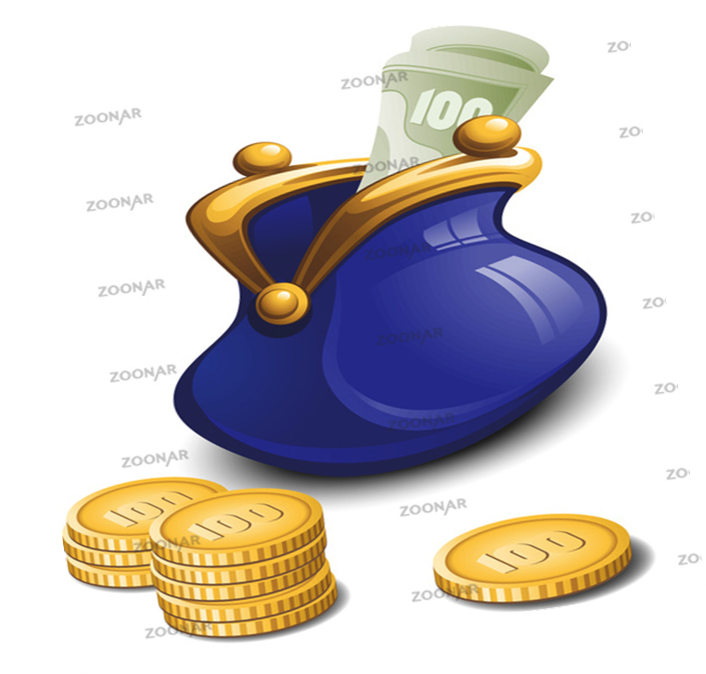 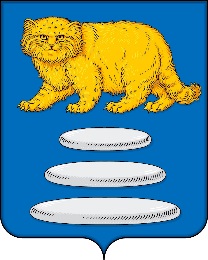 Бюджетный процесс - деятельность органов государственной власти, органов местного самоуправления и иных участников бюджетного процесса по составлению и рассмотрению проектов бюджетов, утверждению и исполнению бюджетов, контролю за их исполнением, осуществлению бюджетного учета, составлению, внешней проверке, рассмотрению и утверждению бюджетной отчетности.
ЭТАПЫ БЮДЖЕТНОГО ПРОЦЕССА
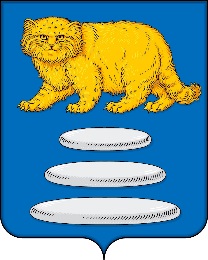 Основные направления бюджетной и налоговой политики муниципального района «Сретенский район» на 2024 год и плановый период 2025 и 2026 годов
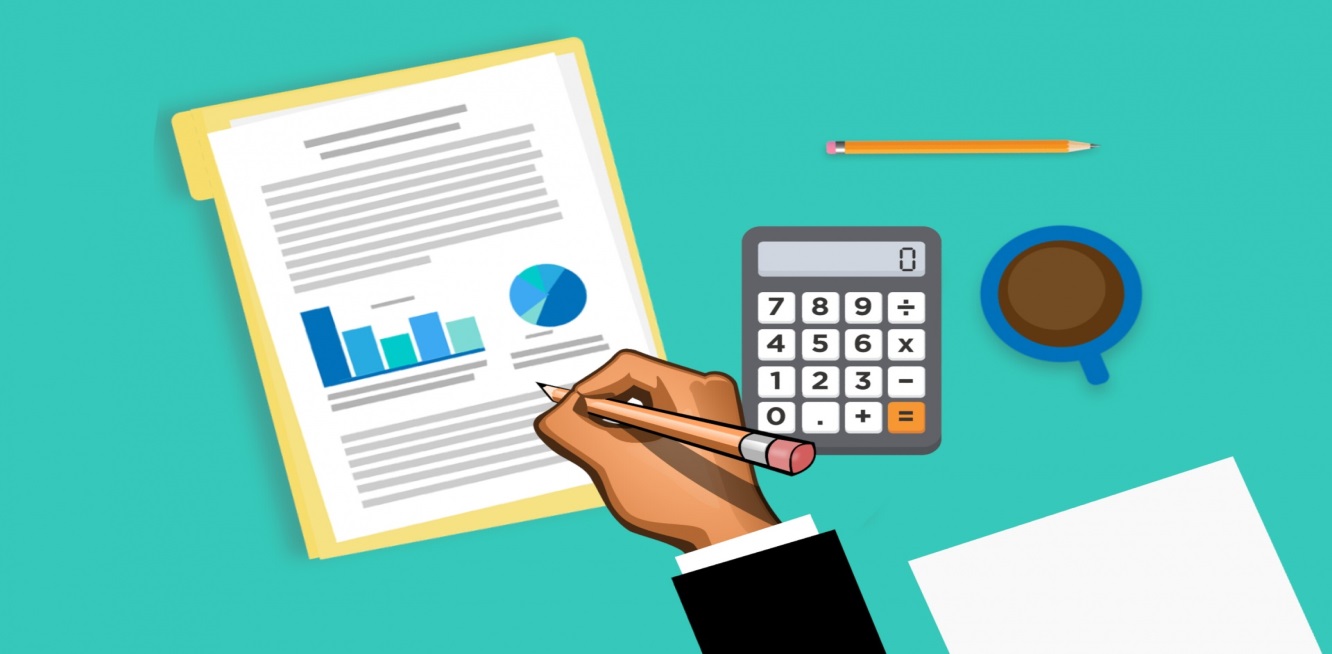 В бюджетной политике муниципального района «Сретенский район» на долгосрочную перспективу сохранена преемственность в достижении поставленных ранее целей и задач, предусматривающих повышение эффективности использования доходного потенциала для обеспечения экономического роста, выполнения  социальных гарантий.    При этом, сохранение консервативного подхода к формированию бюджетных расходов на 2024 – 2026 годы принципиально важно для долгосрочной финансовой устойчивости бюджета района.
Основными  направлениями Налоговой  политики являются создание условий для развития инноваций, стимулирование инвестиций в социальную сферу, что соответствует сохранению преемственности в отношении основных направлений налоговой политики.
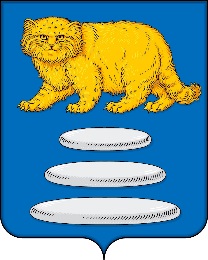 Основные направления бюджетной политики
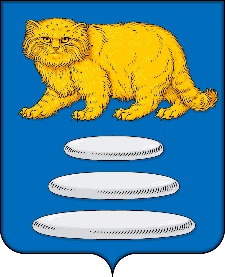 Основные направления налоговой политики
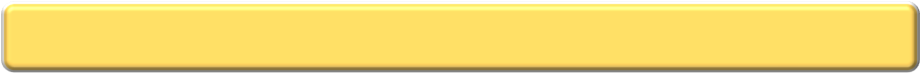 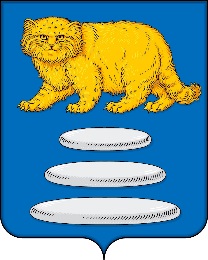 Основные понятия
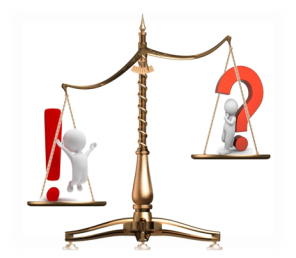 ДОХОДЫ < РАСХОДЫ = ДЕФИЦИТ БЮДЖЕТА

НЕДОСТАЮЩИЕ СРЕДСТВА БЕРУТ В ДОЛГ ИЛИ ИЗ НАКОПЛЕНИЙ
ДОХОДЫ > РАСХОДЫ = ПРОФИЦИТ БЮДЖЕТА

ИЗЛИШКИ СРЕДСТВ  НАПРАВЛЯЮТ 
В НАКОПЛЕНИЯ
Проект бюджета составлен на очередной финансовый год  и плановый период 2025 и 2026 годов.

Очередной финансовый год – год, на который составляется проект бюджета (например 2024 год)
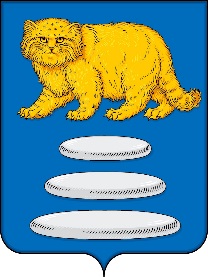 Основные характеристики бюджета муниципального района «Сретенский район на 2024 год и плановый период 2025-2026 гг.
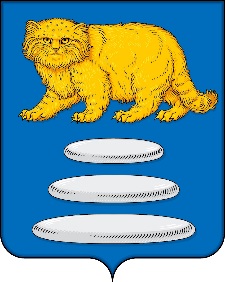 Доходы бюджета
Доходы бюджета – безвозмездные и безвозвратные поступления денежных средств в бюджет. Поступающие в бюджет денежные средства (налоги юридических и физических лиц), штрафы административные платежи и сборы, финансовая помощь.
Безвозмездные поступления
Налоговые доходы
Неналоговые доходы
Поступления от уплаты налогов, установленных Налоговым кодексом Российской Федерации.
Например:
-налог на доходы физических лиц:
 налог на прибыль организации;
налог на добавленную стоимость;
налог на добычу полезных ископаемых;
другие.
Поступления от других бюджетов (межбюджетные трансферты), организаций, граждан ( кроме налоговых и неналоговых доходов).
Поступления от уплаты других пошлин и сборов, установленных законодательством Российской Федерации, а также штрафов за нарушение законодательства.
Например:
таможенные пошлины и таможенные сборы;
доходы от использования государственного имущества;
другие.
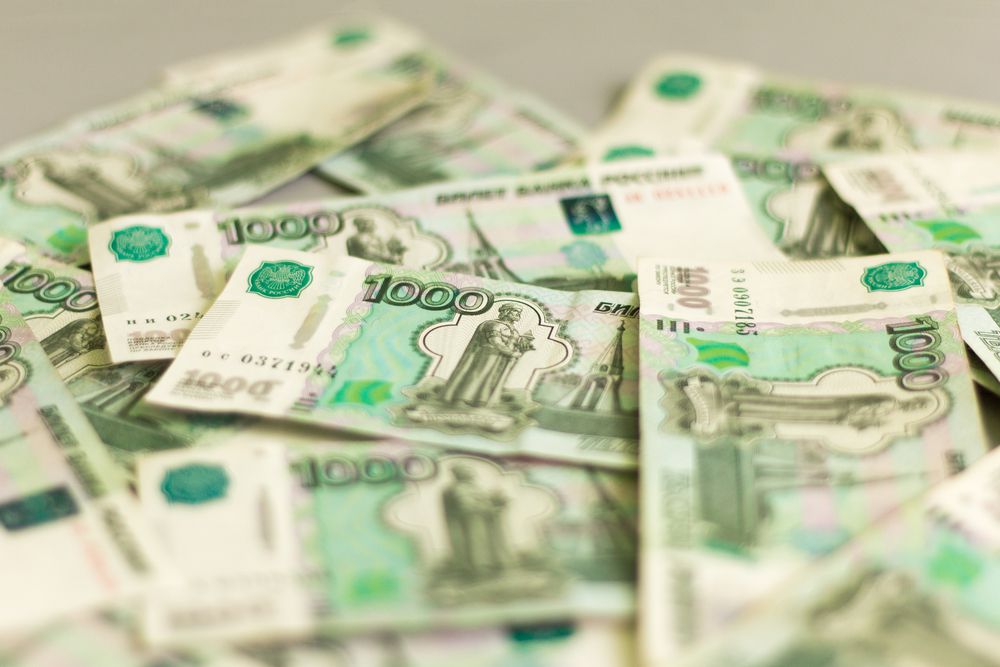 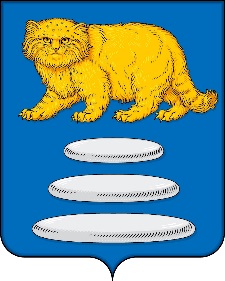 Параметры доходной части бюджета муниципального района на 2024 год
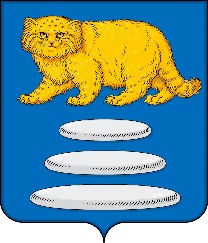 Поступление налоговых доходов на 2024 год
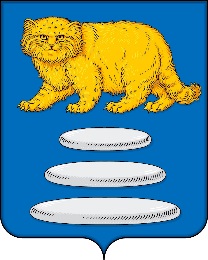 ДОХОДЫ
бюджета Сретенского района на 2024 год и плановый период 2025 и 2026 годов
(тыс. руб.)
16
(тыс. руб.)
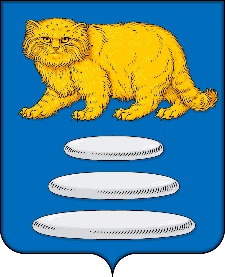 Межбюджетные трансферты – это средства одного бюджета бюджетной системы Российской Федерации, перечисляемые другому бюджету бюджетной системы РФ
Дотации – средства предоставляемые на безвозмездной и безвозвратной основе без установления направлений  и (или) условий их использования
Субвенции – средства, предоставляемые с целью финансового обеспечения исполнения органами местного самоуправления отдельных государственных полномочий
Субсидии – средства предоставляемые  в целях софинансирования расходных обязательств, возникающих при выполнении полномочий органов самоуправления по вопросам местного значения
Иные межбюджетные трансферты – средства, предоставляемые только в случаях и порядке, предусмотренных законами субъекта РФ
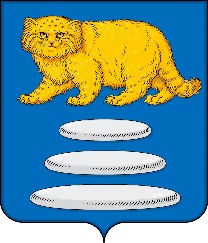 Безвозмездные поступления из других бюджетов бюджетной системы
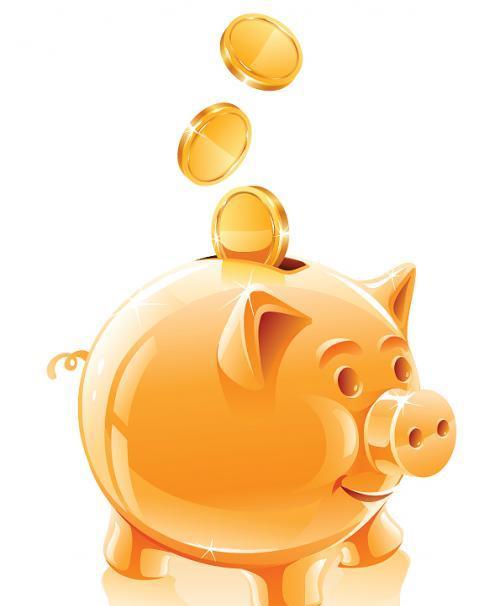 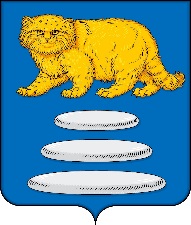 Расходы бюджета
Расходы бюджета – это выплачиваемые из бюджета денежные средства, за исключением средств, являющихся источниками финансирования дефицита бюджета
.
Расходы бюджета по основным функциям подразделяются на:
Общегосударственные вопросы;
Национальная оборона;   
Национальная безопасность и правоохранительная     
  деятельность;
Национальная экономика;
Жилищно-коммунальное  хозяйство;
Образование;   
Культура, кинематография;
Социальная политика;  
Физическая культура и спорт;  
Обслуживание государственного и 
 муниципального долга; 
Межбюджетные трансферты общего характера.
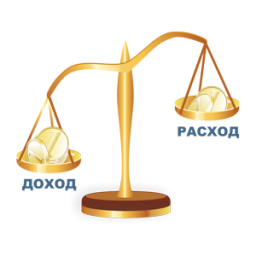 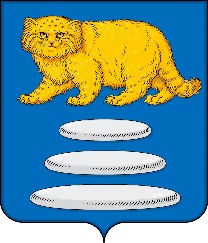 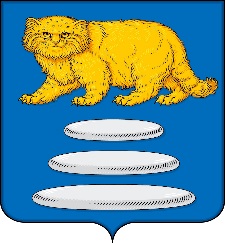 Расходы бюджета муниципального района «Сретенский район» на 2024 год и плановый период  на  2025 и 2026 годы
(тыс. руб.)
22
(ты. с руб.)
(тыс. руб.)
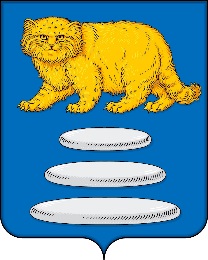 Перечень районных программ , принимаемых к реализации на 2024 год
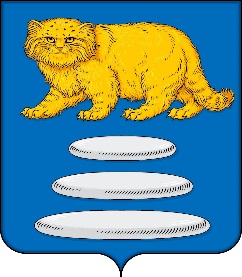 Расходы бюджета муниципального района на 2024 год по разделу Общегосударственные расходы
Общий объем бюджетных ассигнований по данному разделу запланирован в сумме  54850,0 тыс. руб. Здесь  отражены расходы на функционирование представительного органа местного самоуправления, обеспечение деятельности органов исполнительной власти, осуществление  государственных полномочий: в сфере труда; по созданию административных комиссий, по созданию комиссий по делам несовершеннолетних и защите их прав и организации деятельности этих комиссий; по сбору информации от поселений, входящих в муниципальный район «Сретенский  район», необходимой для ведения регистра муниципальных нормативных правовых актов, по расчету и предоставлению дотации бюджетам поселений на выравнивание бюджетной обеспеченности,  прочие общегосударственные вопросы, на проведение выборов Главы МР «Сретенский район", расходы резервного фонда
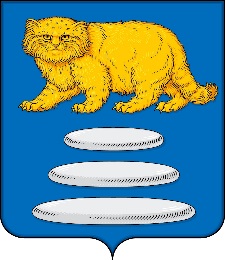 Расходы бюджета муниципального района на 2024 год по разделу Национальная безопасность и правоохранительная деятельность
По данному разделу предусмотрены расходы в сумме 5214,9 тыс.руб. в том числе: функционирование единой диспетчерской службы 3463,9 тыс. руб.
Также предусмотрены средства для реализации программ:
 - Муниципальная программа «Профилактика правонарушений в  муниципальном районе «Сретенский район"– в сумме 70,0 тыс.руб. 
- Муниципальная программа « Профилактика терроризма, минимизации и ликвидации последствий его проявления на территории МР «Сретенский район»- 50,0 тыс. руб.
Муниципальная программа « Профилактика безнадзорности и правонарушений среди несовершеннолетних» - 90,0 тыс. руб.
Муниципальная программа «Комплексные меры противодействия употреблению наркотических средств, алкоголя, табака  в  муниципальном районе «Сретенский район"– в сумме 100,0 тыс. руб. 
Муниципальная программа «Обеспечение первичных мер 
   пожарной безопасности на территории Сретенского района»-200,0 тыс.руб
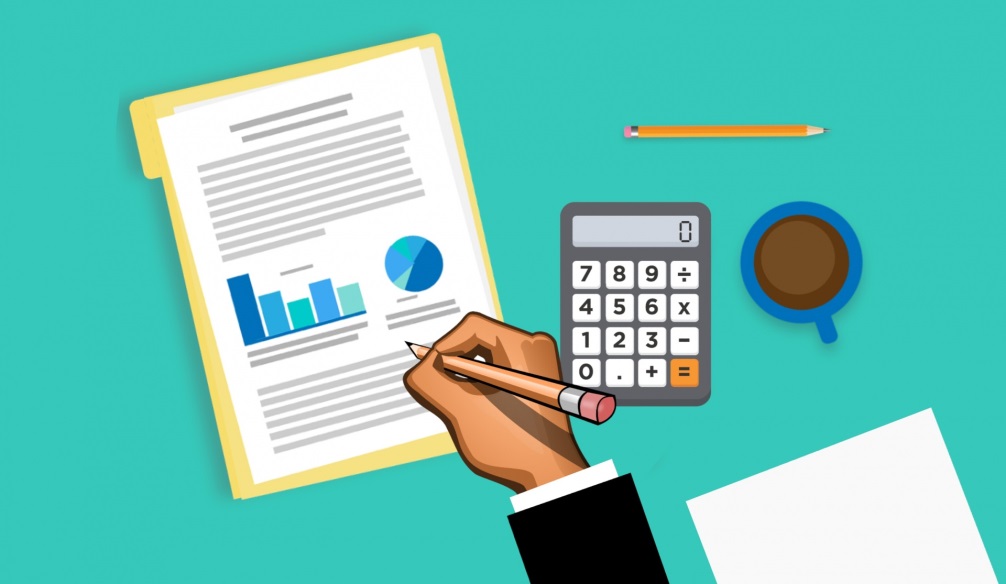 Расходы бюджета муниципального района на 2024 год по разделу Национальная экономика
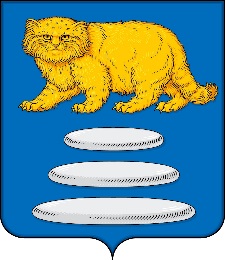 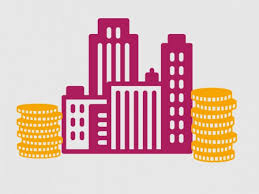 По данному разделу в бюджете муниципального района предусмотрены расходы муниципального дорожного фонда это средства бюджета, подлежащие использованию в целях финансового обеспечения дорожной деятельности в отношении автомобильных дорог общего пользования местного значения вне границ населённых пунктов в границах муниципального района в сумме 15568,7 тыс. рублей, а  также по разделу предусмотрены средства для реализации  муниципальных программ: 
«Развитие сельского хозяйства и регулирование рынков с/х продукции»-500 тыс.руб. 
«Развитие малого и среднего предпринимательства муниципального района «Сретенский район» в сумме 100,0 тыс. руб.
«Реформирование и регулирование земельных и имущественных отношений на территории МР «Сретенский район» в сумме 400,0 тыс. руб.
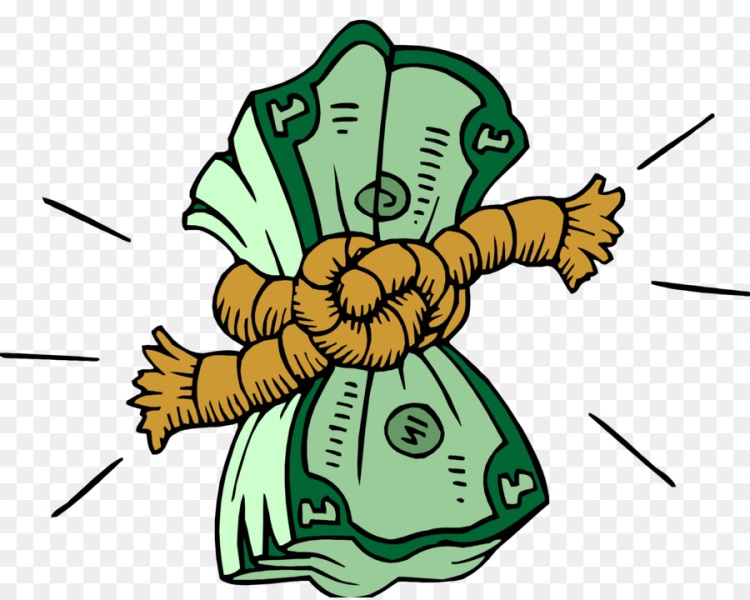 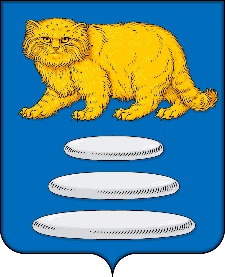 Жилищно-коммунальное хозяйство
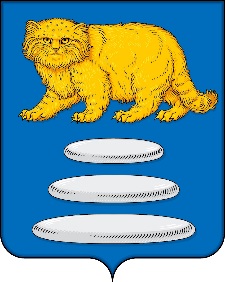 Образование
тыс. рублей
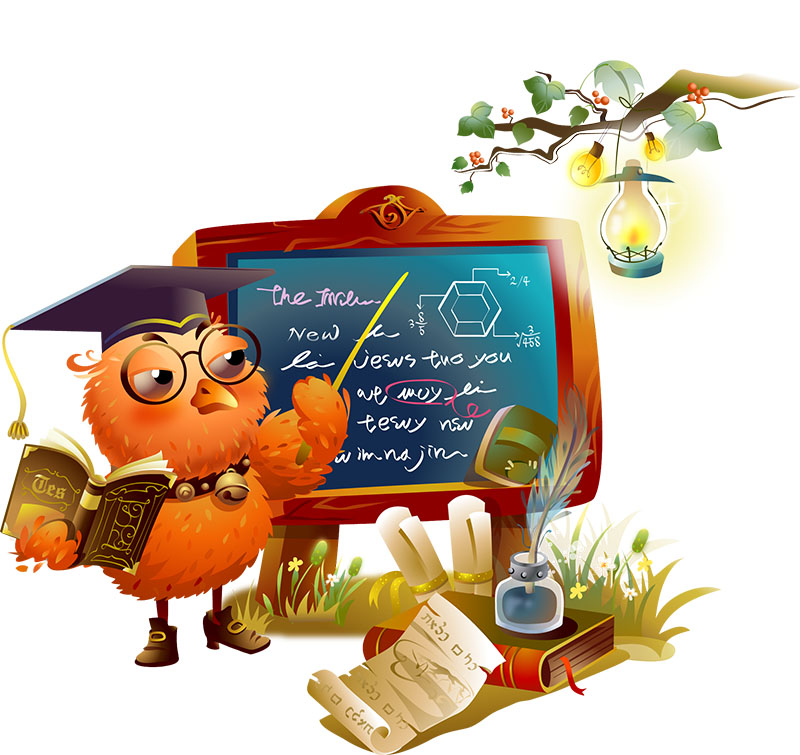 За счёт средств местного бюджета и бюджета края осуществляется обеспечение деятельности следующих учреждений:- 5 учреждений дошкольного образования;- 18 общеобразовательных учреждений;- 3 учреждения дополнительного образования детей;-расходы на осуществление управленческой, бухгалтерской и хозяйственной деятельности учреждений образования, мероприятия по оздоровлению детей
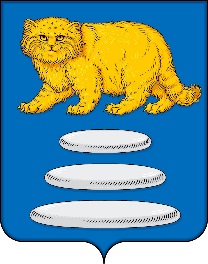 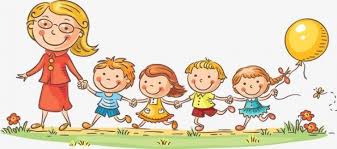 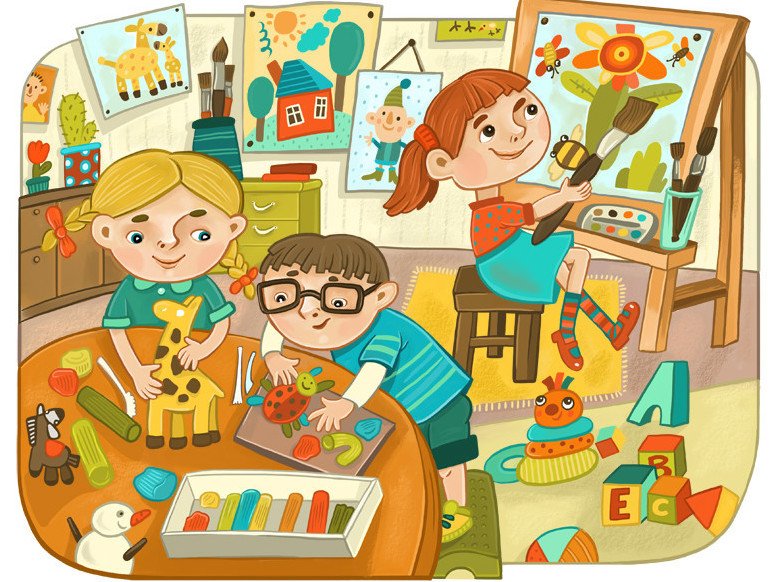 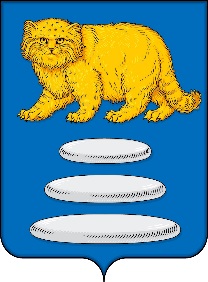 Расходы бюджета муниципального района на 2024 год в сфере культуры
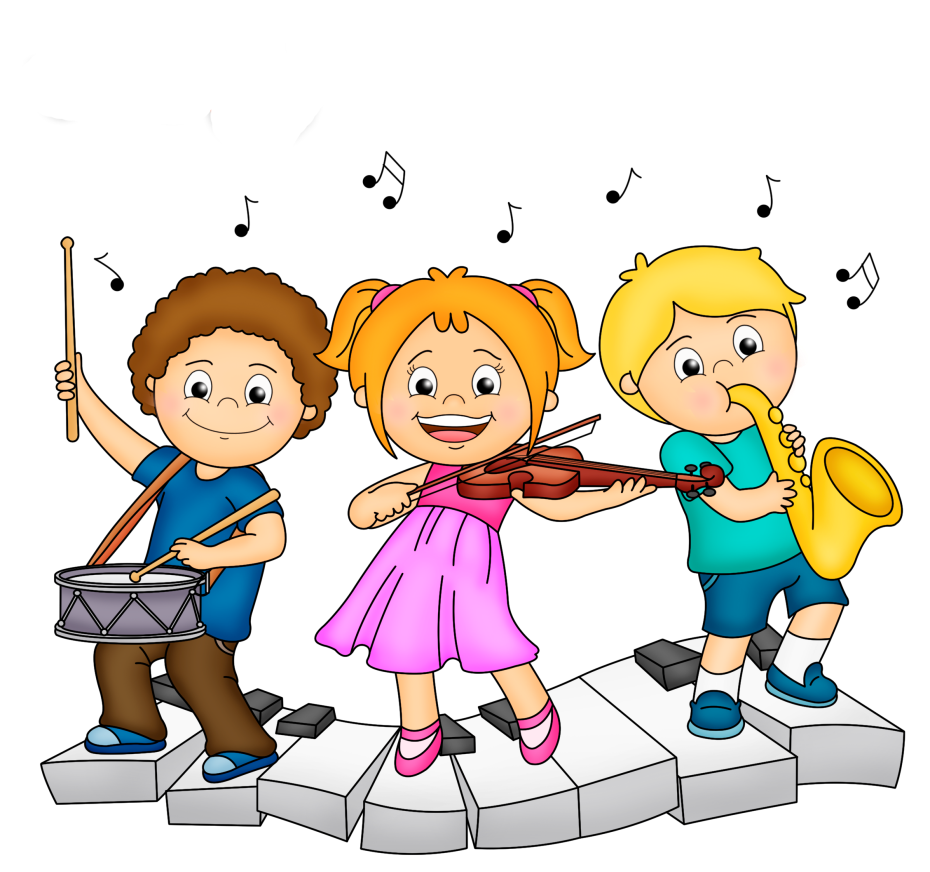 .
.
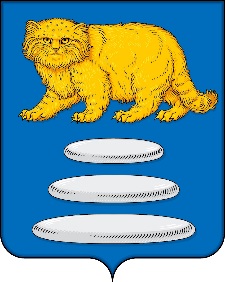 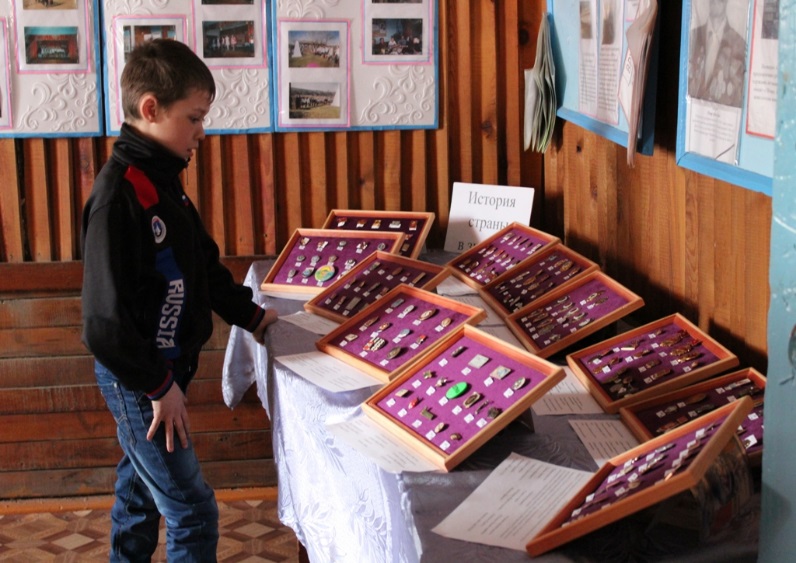 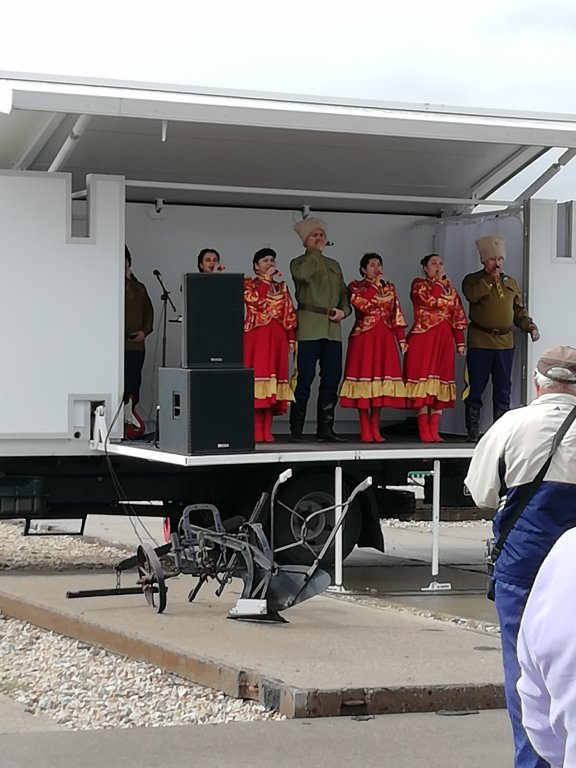 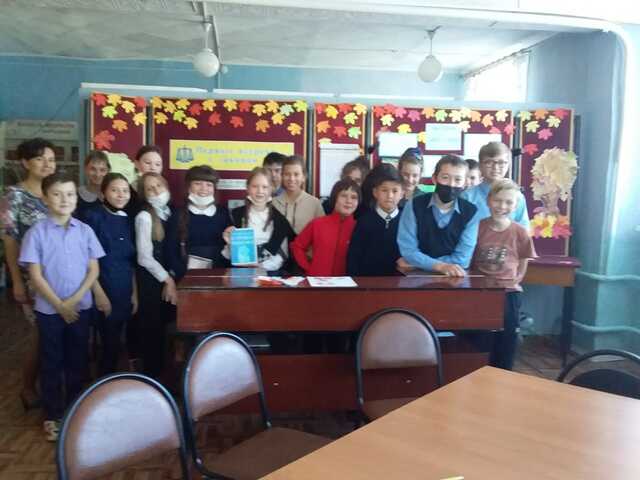 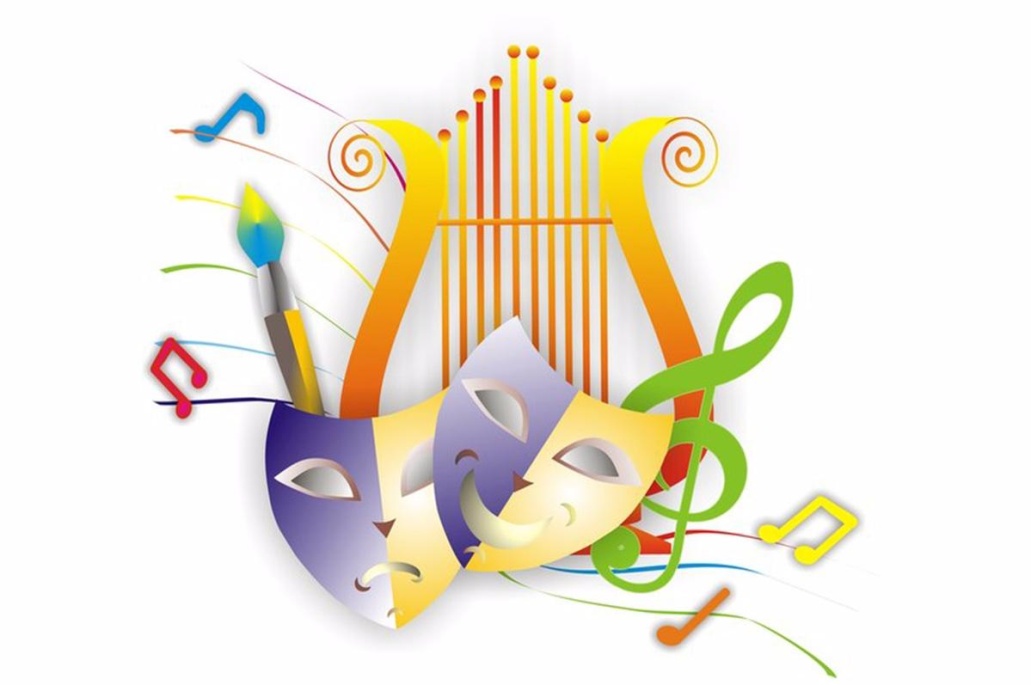 Расходы бюджета муниципального района на 2024 год по разделу Социальная политика
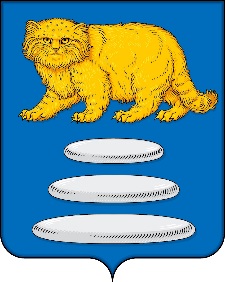 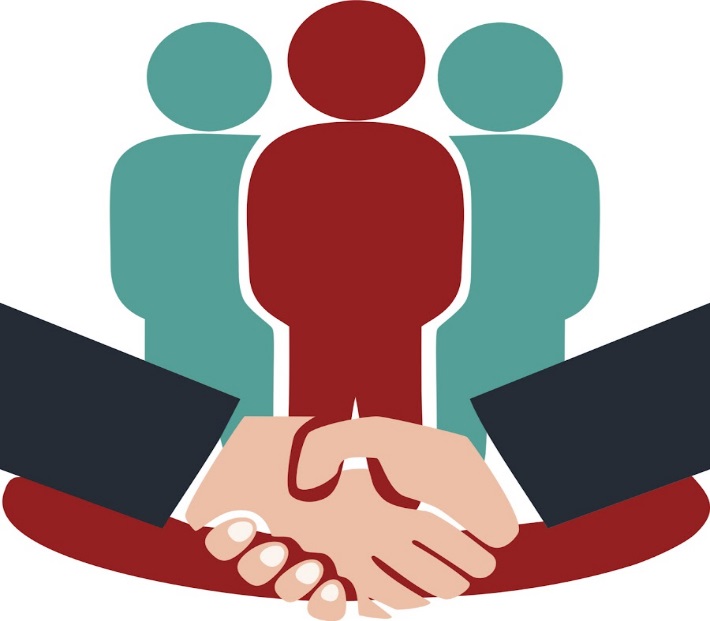 По данному разделу запланированы расходы в сумме  20179,3 тыс. руб. в составе затрат предусмотрены расходы по социальным выплатам, пенсиям, организации и осуществлению деятельности по опеке и попечительству над несовершеннолетними, на приобретение жилых помещений молодым семьям, на предоставление компенсации части платы, за присмотр и уход за детьми в дошкольных учреждениях.
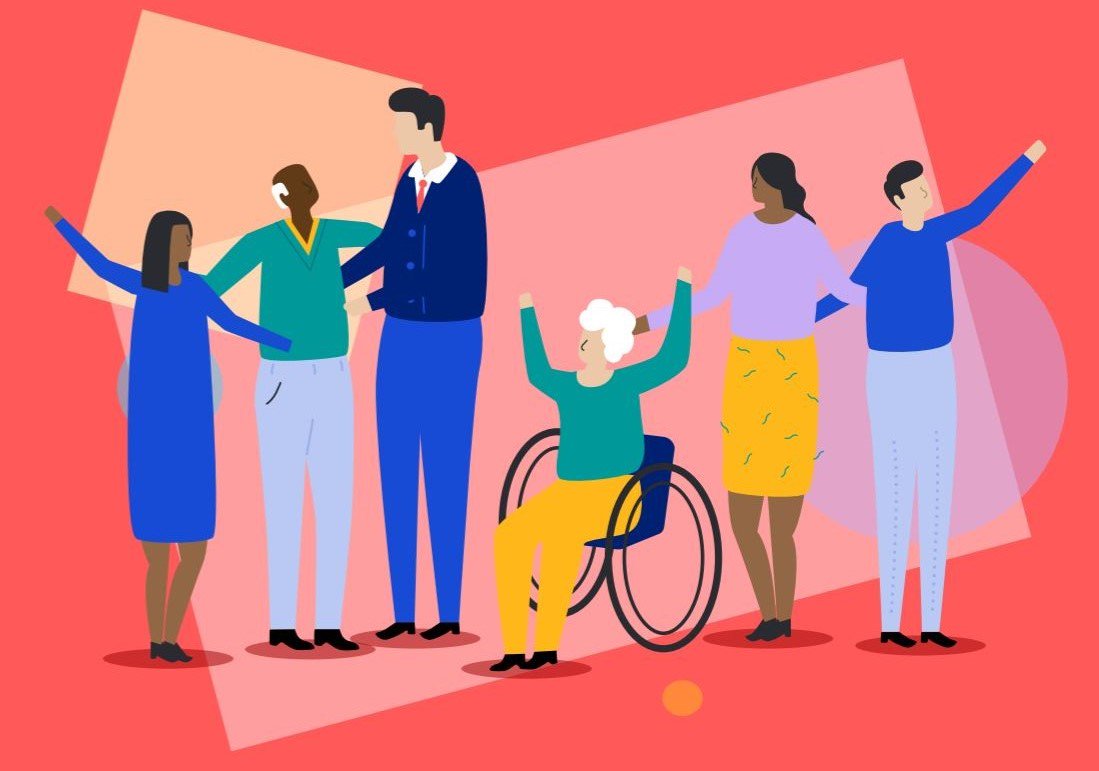 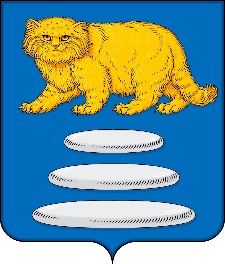 Расходы бюджета муниципального района по разделу «Физическая культура и спорт»
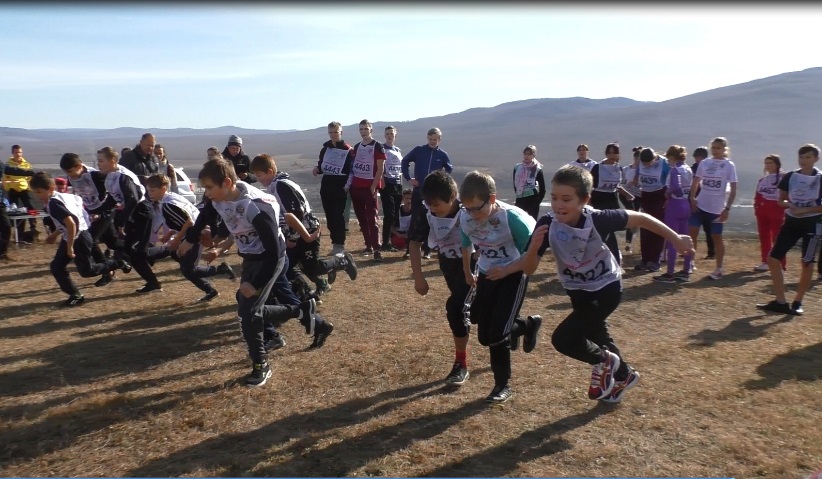 По данному разделу предусмотрены средства в сумме 400,0 тыс. руб. на реализацию мероприятий  по развитию физической культуры и спорта в муниципальном районе «Сретенский район» в рамках программы «Развитие физкультуры и спорта в муниципальном районе «Сретенский район». Расходы предусмотрены на реализацию мероприятий по созданию условий для укрепления здоровья, занятия спортом, пропаганды здорового образа жизни  среди населения района
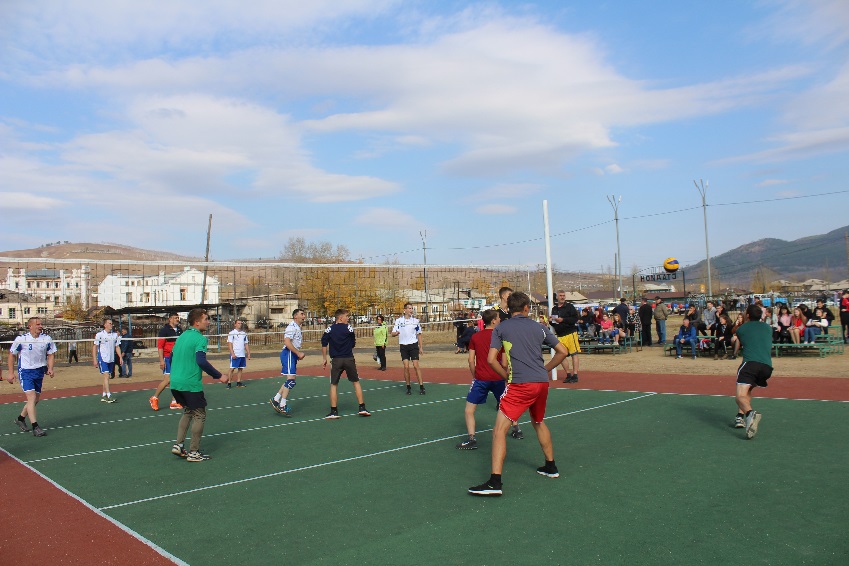 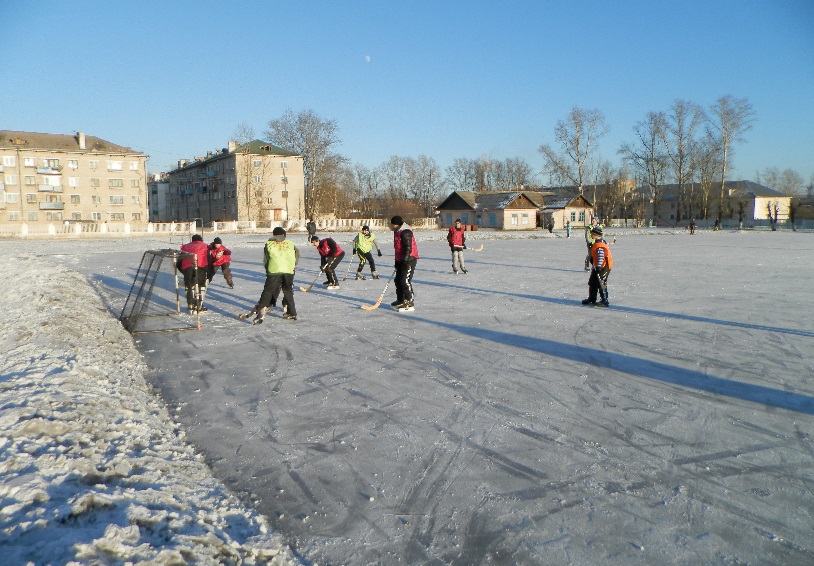 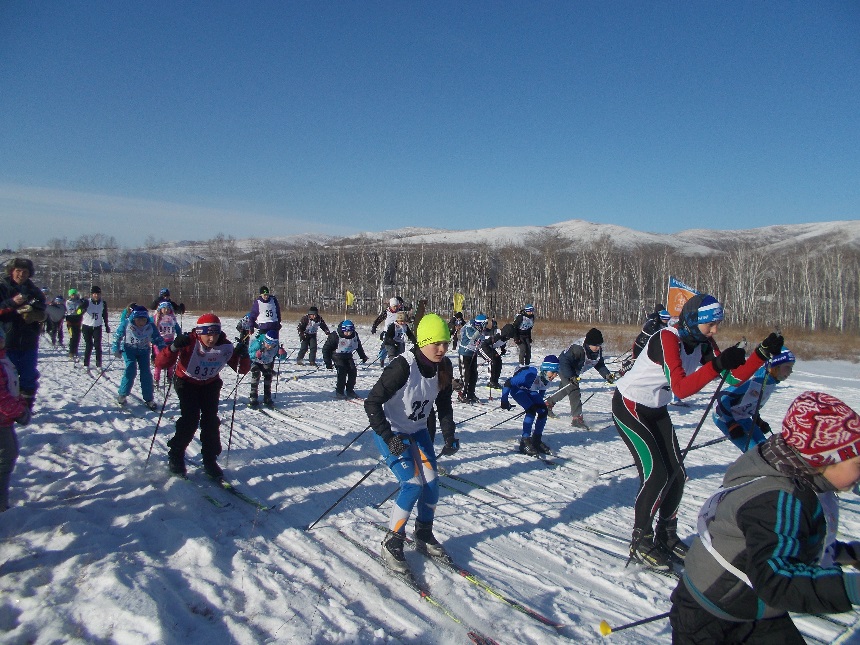 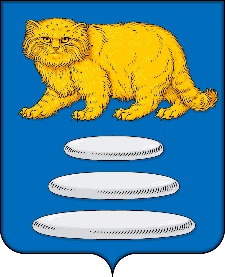 Межбюджетные трансферты общего характера  сельским и городским поселениям Сретенского района
тыс. рублей
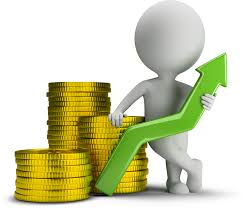 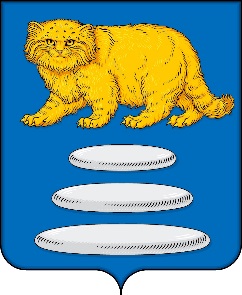 Результат исполнения бюджета
Дефицит бюджета - превышение  расходов бюджета над его доходами.
Профицит бюджета - превышение  доходов бюджета  над его расходами.
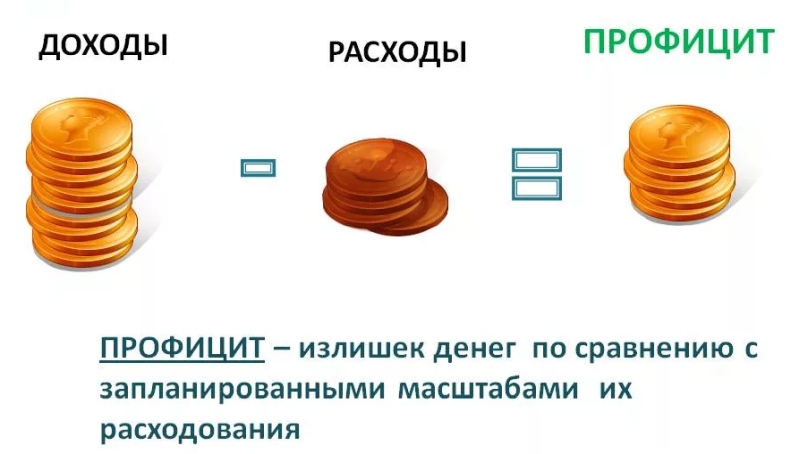 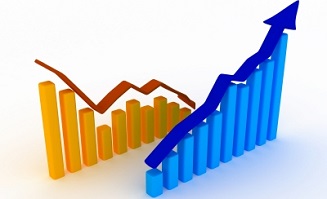 Муниципальный долг
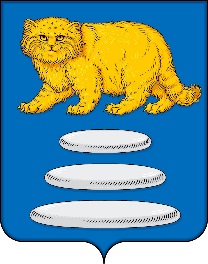 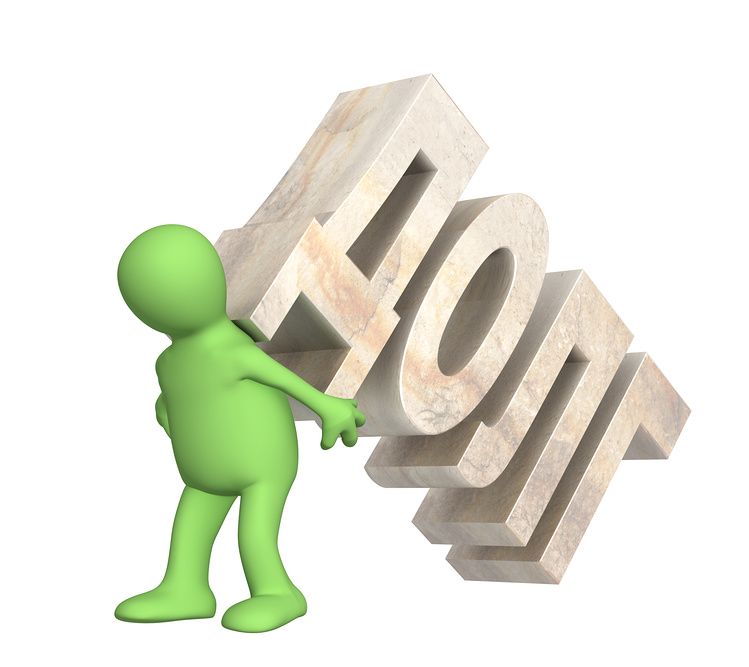 Муниципальный долг возникает в силу    осуществления заимствований. Заимствования в свою очередь необходимы для:
Погашения долговых обязательств
Финансирования дефицита бюджета
В проекте Решения о бюджете муниципального района «Сретенский район» на 2024 год и плановый период 2025-2026 годов, предусмотрено погашение кредитов бюджету Забайкальского края в
2024 году в сумме 20,7 тыс. руб. 
2025 году в сумме 19,1 тыс. руб
2026 году в сумме 15,3 тыс. руб
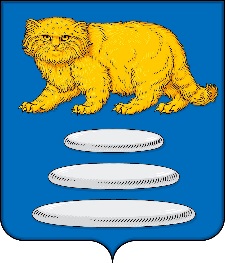 Контактная информация
«Бюджет для граждан» 
Подготовлен Комитетом по финансам администрации муниципального района «Сретенский район» 
Забайкальского края


Адрес: 673500, г. Сретенск, Забайкальский край, ул. Кочеткова, д.6 , 
Телефон: 8(30246) 2-13-36 , 2-14-44, 
Адрес электронной почты: finsretensk@mail.ru